SIN, RESTORATIONPART I
Colorado Family Church
New Member Internal Guidance/Spiritual Formation Education
Alice Fleisher – 9/1/2020
Salvation and Restoration
Thus far in our course we have delved into the practices and tool-kit needed for a vibrant life of faith (Noticing God, Faith, Prayer, HDH).
We’ve considered the course and person of the Messiah and the value of True Parents
We’ve looked at the reality of sin and fallen nature
In this unit we will consider how to blend these threads and consider how you are to form your spiritual lives taking into consideration the reality of sin “out there” and “within ourselves”.
Salvation and RestorationThe Ideal and Original Purpose of Creation
God’s original purpose for creating human beings is to experience joy through relating with ideal families filled with true love.
Parent-child relationship, First Blessing – perfect character, heart, and love cultivated within an ideal family – birth and then one of our own making
Second and Third Blessing – tribe, society, people, nation, world
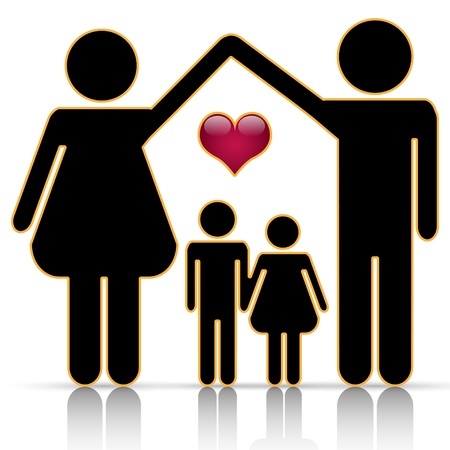 Ofsn.org
Salvation and RestorationThe Ideal and Original Purpose of Creation
True Love and the Ideal Family is the perfection of the Four Position Foundation
[Speaker Notes: Within such a family, God is the vertical subject partner of your conscience, and your conscience is the vertical subject partner of your body. Thus, unity with God brings your mind and body into unity. Family members who have established that vertical axis can perfect the four realms of love and heart – parental love, conjugal love, children’s love, and siblings' love. The family links all directions, up and down, front and rear, right and left. They revolve around each other in everlasting spherical motion. This is God’s eternal, model, ideal family, which expands to ideal model nations and His peace kingdom. (Moon, Sun Myung 11/21/06)]
Salvation and RestorationThe Ideal and Original Purpose of Creation
True Love:

The main attribute of God’s True Love are that it is absolute, unique, unchanging and eternal, so whoever practices True Love will live with God, share His happiness, and enjoy the right to participate as an equal in his work. Therefore, a life lived for the sake of others, a life of true love, is the absolute precondition for entering the kingdom of heaven (Moon, Sun Myung 11/21/06)
Wallpaper-house.com
[Speaker Notes: The center of love has to be your counterpart. (Cheon Seong Gyeong, Book 3, Chapter 3, Section 2, #18)
Ladies and gentlemen, the family sets the pattern for living together in harmony. The warm environment of oneness based on love and respect between parents and children, mutual fidelity and love between husband and wife, and trust and mutual reliance among siblings is the manifestation of the model, ideal family of peace (Moon, Sun Myeong, 11/21/06)]
Salvation and RestorationThe Ideal and Original Purpose of Creation
From our adolescence we begin to travel the path to becoming an absolute human being, internally through the perfection of our character, and externally, by reaching adulthood. 

Morality Formula – The first stage is maintaining absolute sexual purity prior to getting married.
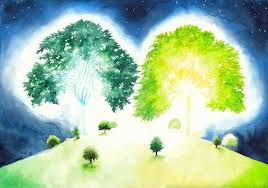 Steemit.com
Myjewishlearning.com
[Speaker Notes: It was God’s blessing that He told them to preserve their purity so that they could wed as His true children through His Marriage Blessing, become true husband and wife, become true parents and give birth to true children. This knowledge deepens our understanding of the commandment. It is connected with the principle of absoluteness in conjugal love, which is a principle of God’s creation.  The profound truth within God’s commandment has lain hidden throughout history: human beings must inherit and live by a model absolute sexual purity that is intrinsic to God’s ideal of creation. This is so that they might perfect their individuality as God’s children and establish themselves as lords of creation.

In this phase you are practicing and preparing yourself for fidelity to your one true spouse.]
Salvation and RestorationThe Ideal and Original Purpose of Creation
Morality Formula – 
Second is the model of absoluteness in the love of husband and wife. More precious than life itself, this is the heavenly law of absolute fidelity. Husband and wife are eternal partners given to each other by Heaven.
[Speaker Notes: Therefore, if Adam and Eve had achieved individual perfection – the perfection of character – by upholding the principles of absolute sexual purity, in accordance with God’s will, and then entered into conjugal relations through His Blessing, they would have attained complete oneness with Him. God would have dwelt within their union.]